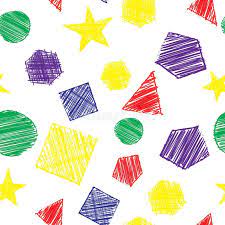 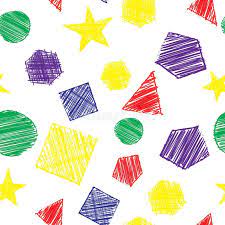 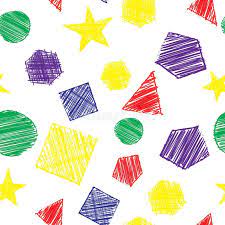 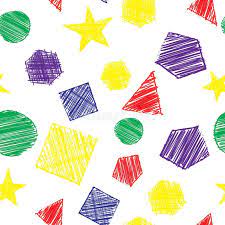 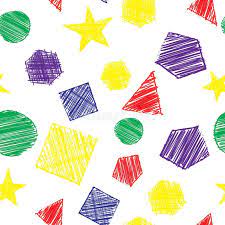 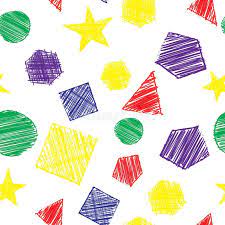 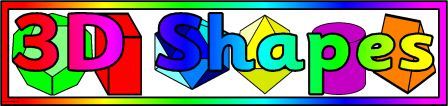 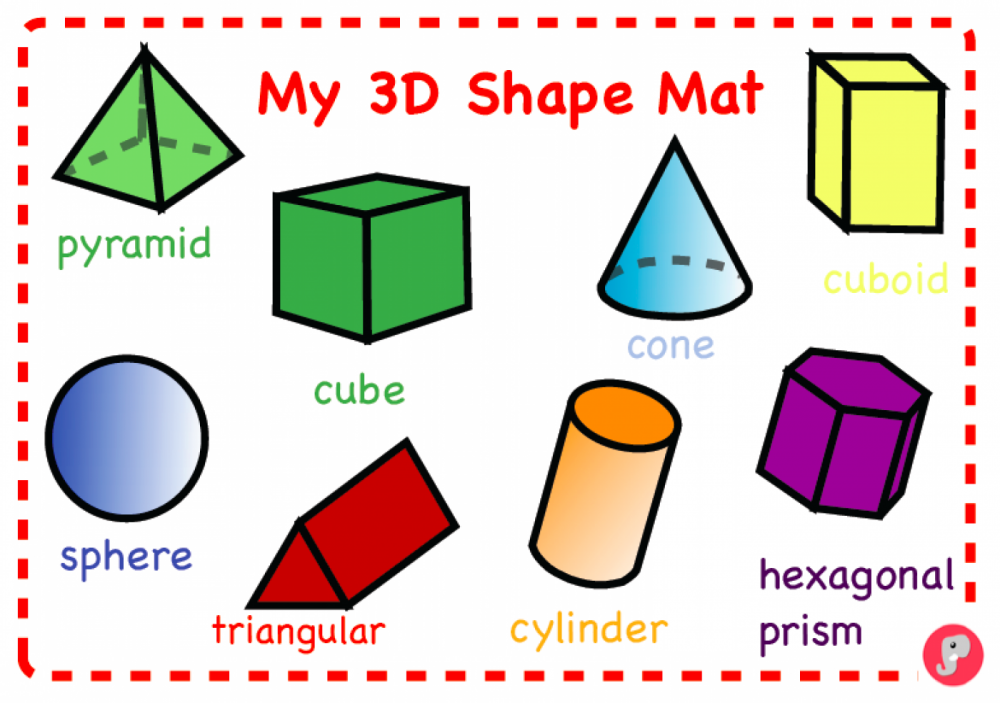 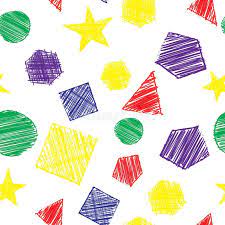 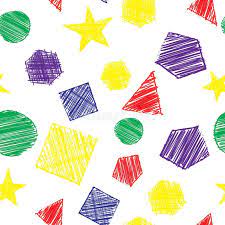 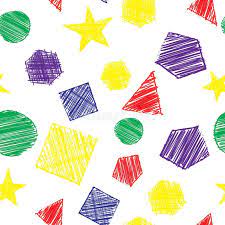 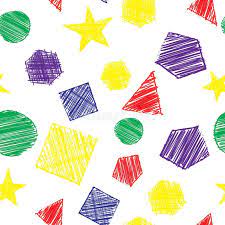 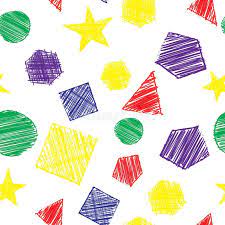 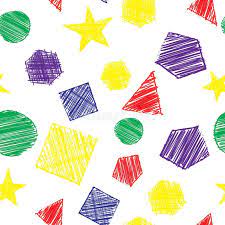 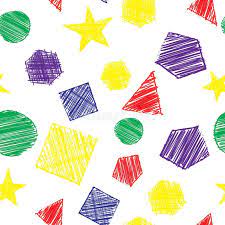 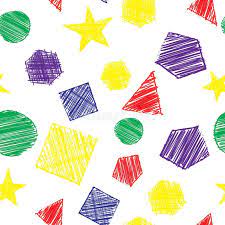 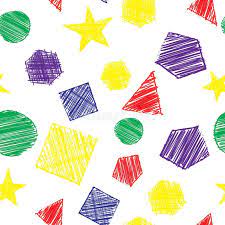 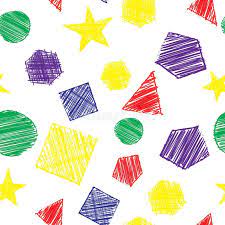 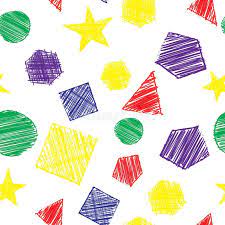 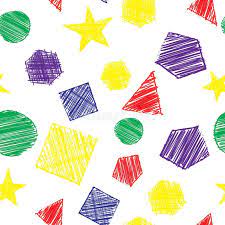 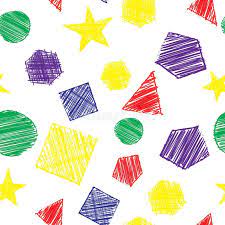 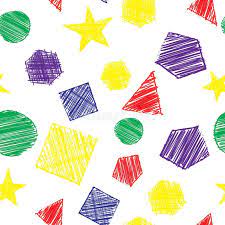 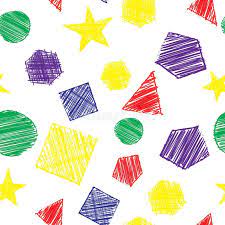 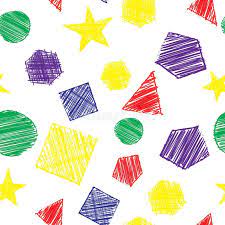 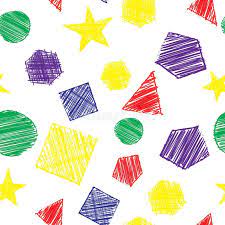 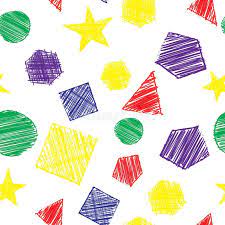 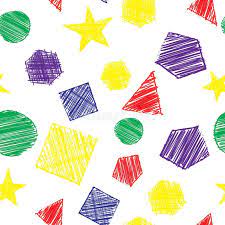 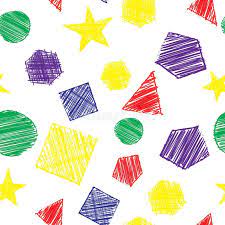 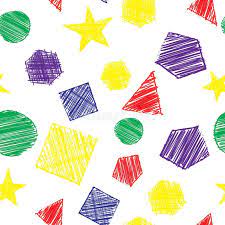 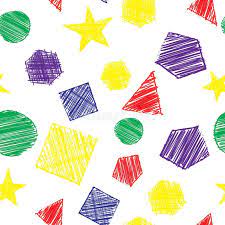 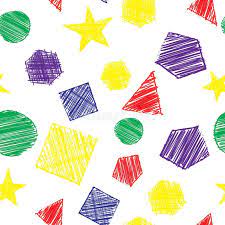 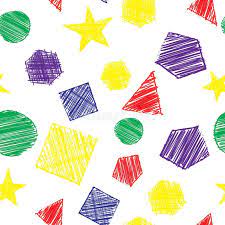 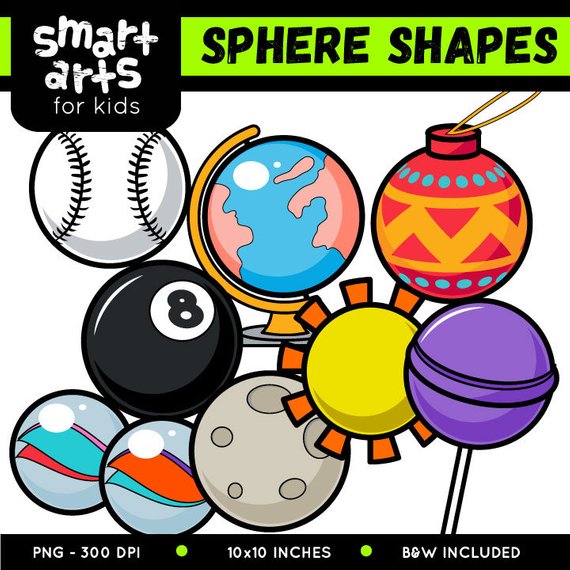 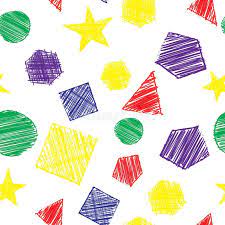 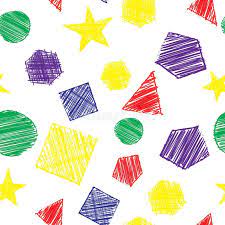 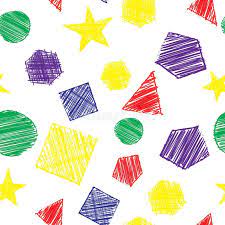 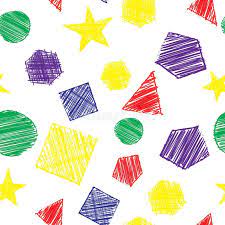 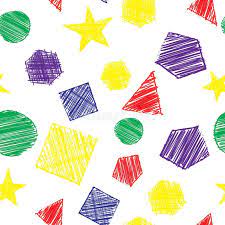 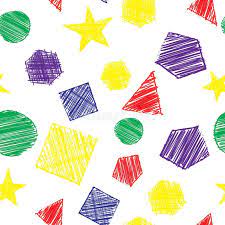 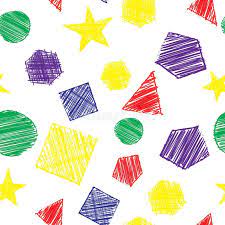 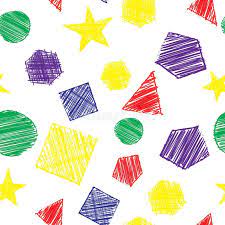 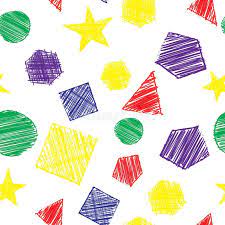 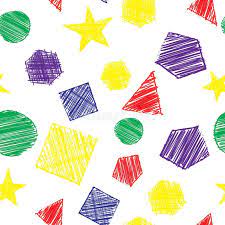 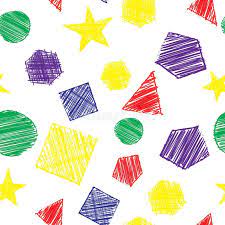 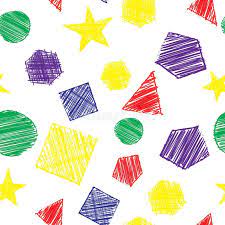 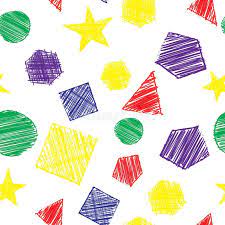 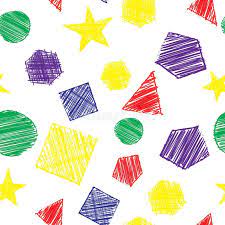 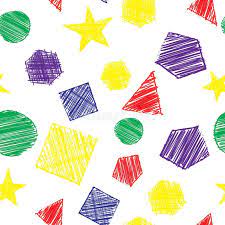 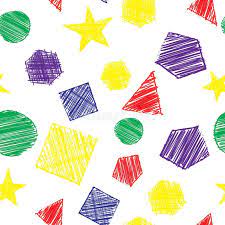 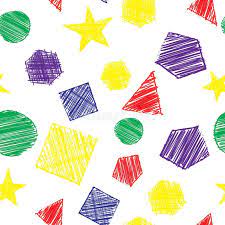 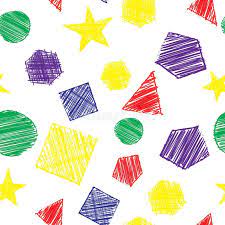 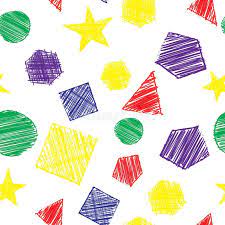 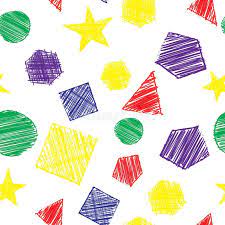 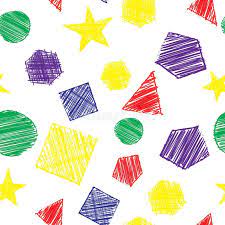 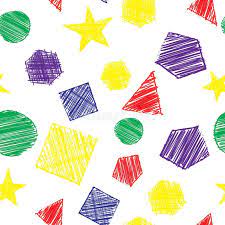 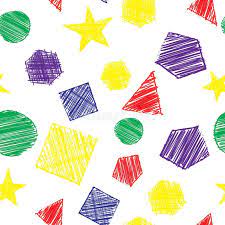 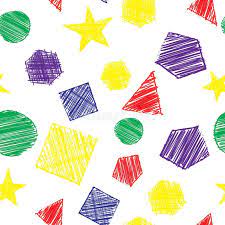 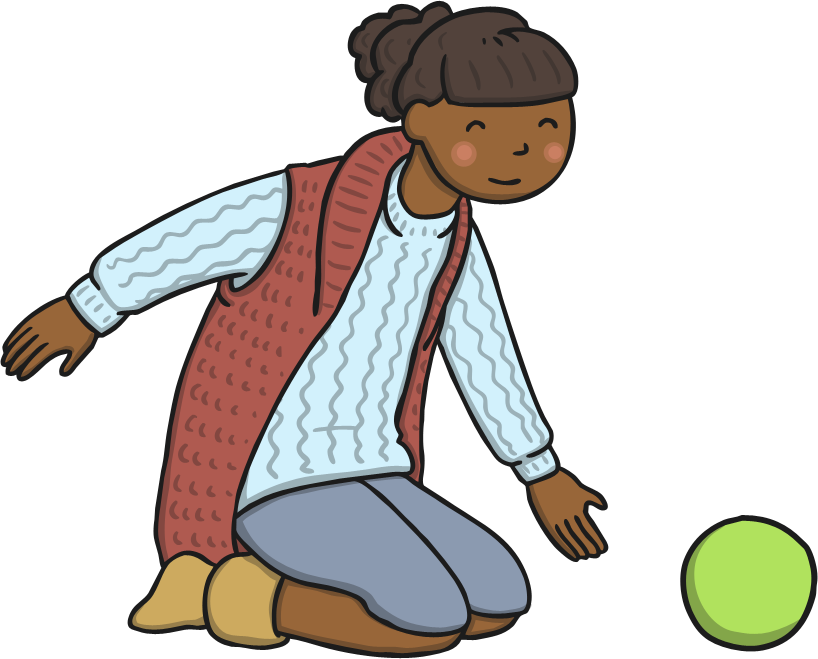 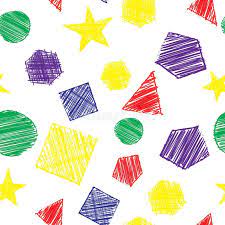 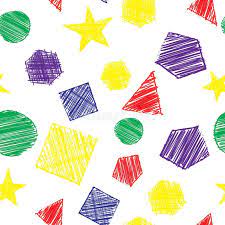 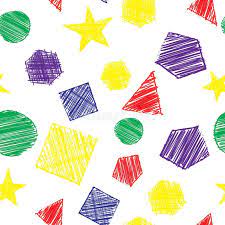 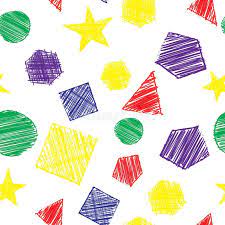 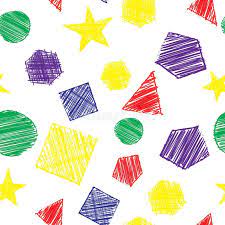 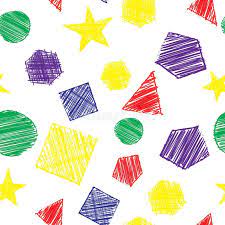 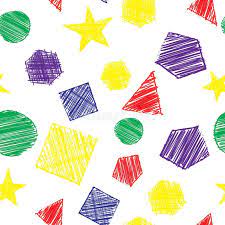 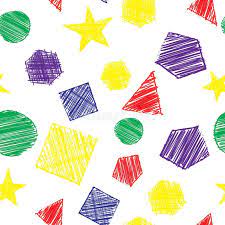 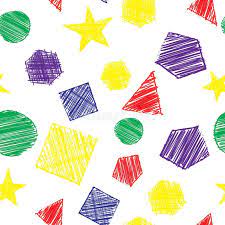 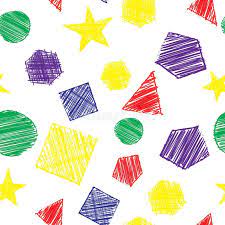 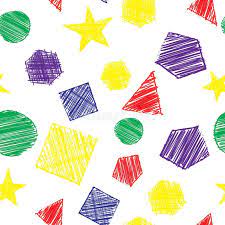 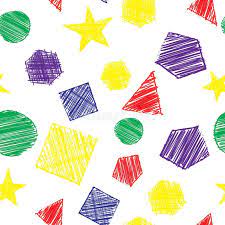 I’m a sphere, smooth and round,Roll me right along the ground.
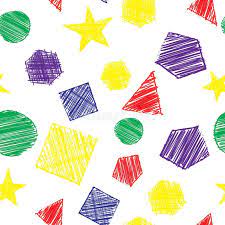 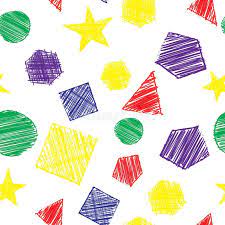 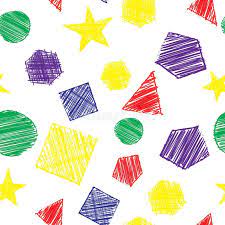 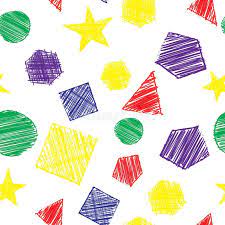 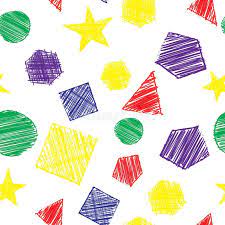 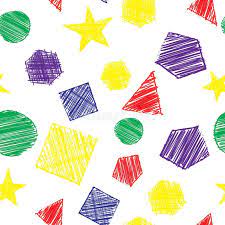 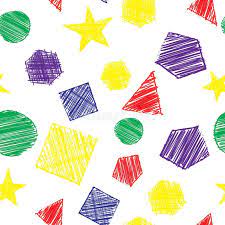 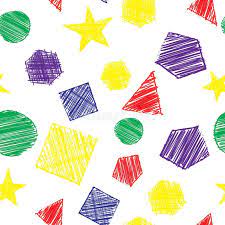 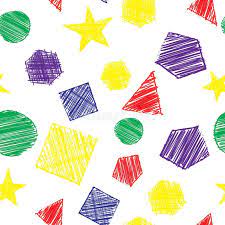 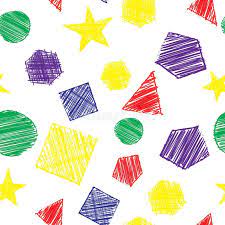 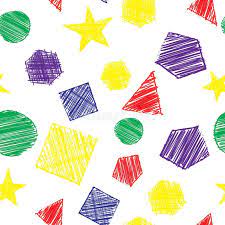 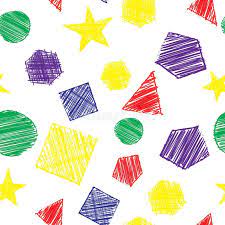 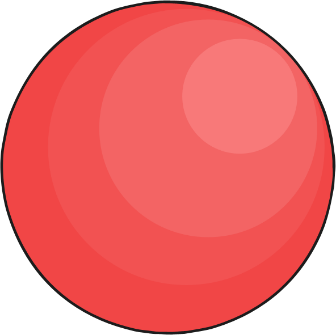 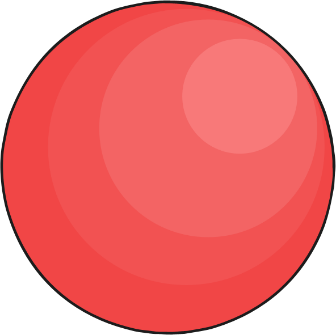 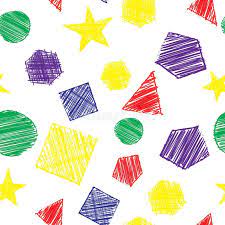 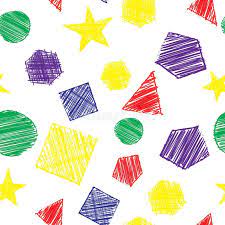 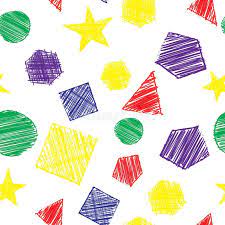 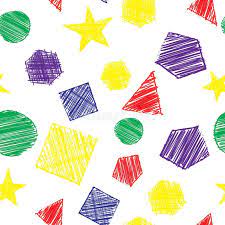 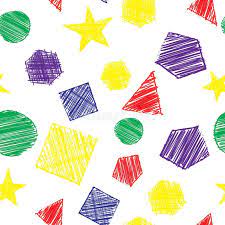 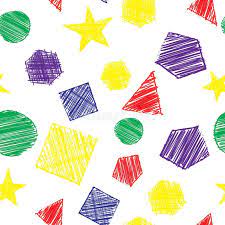 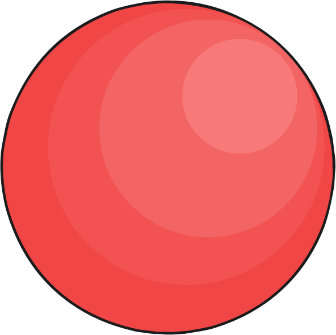 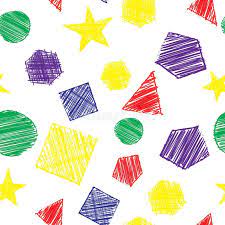 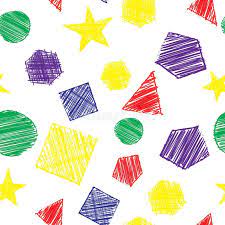 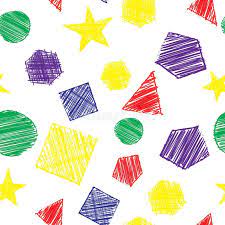 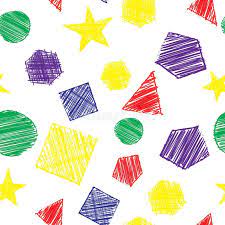 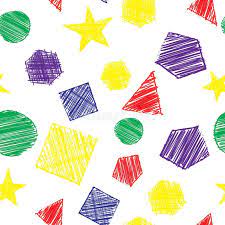 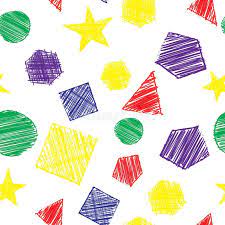 I do not stack, I roll away,There’s no flat side for me to stay.
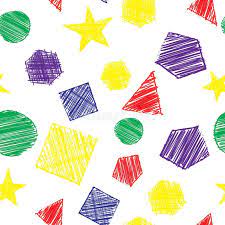 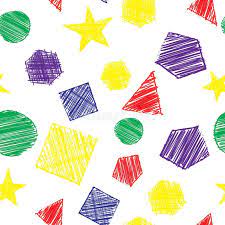 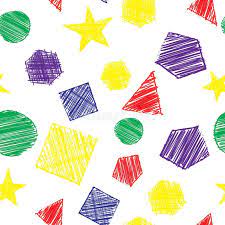 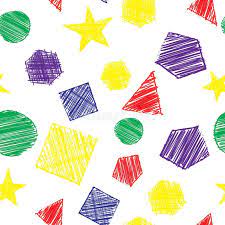 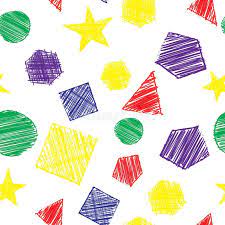 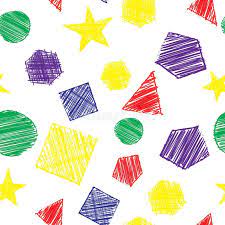 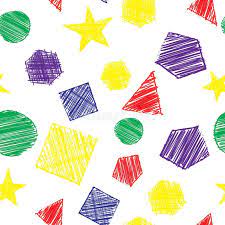 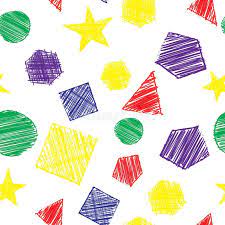 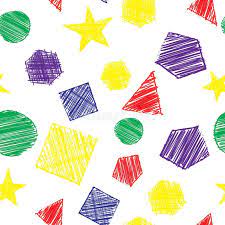 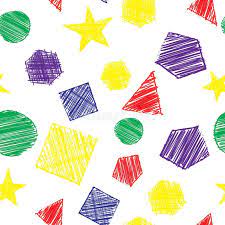 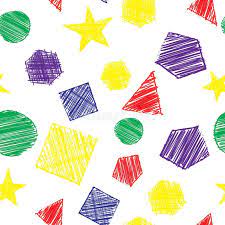 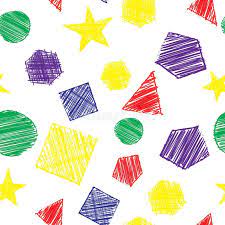 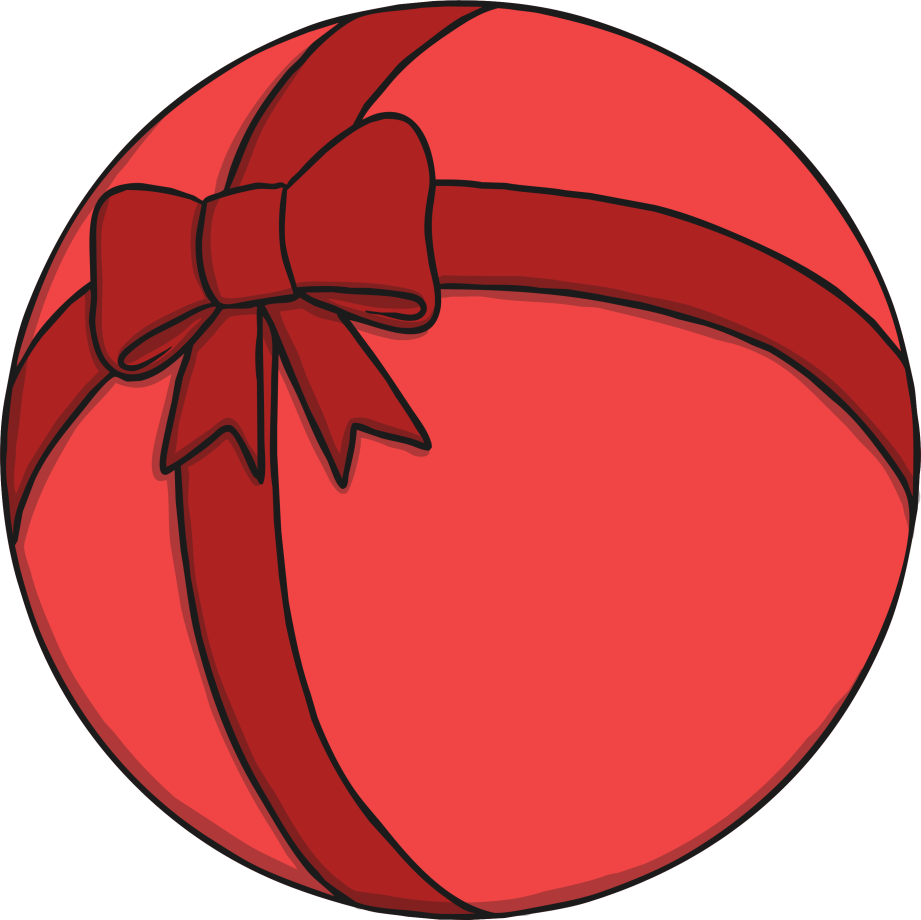 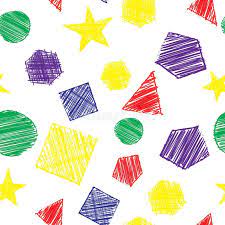 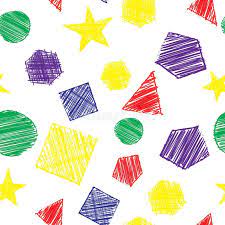 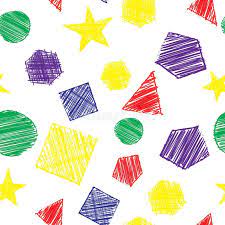 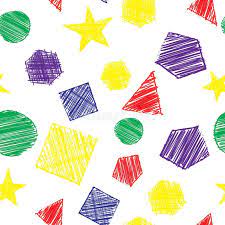 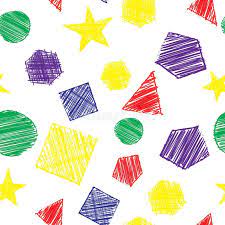 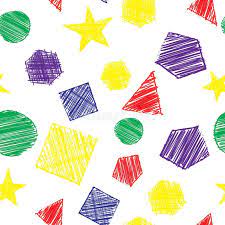 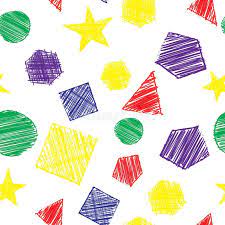 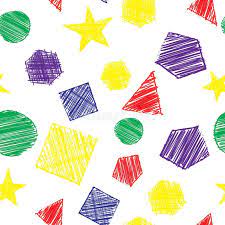 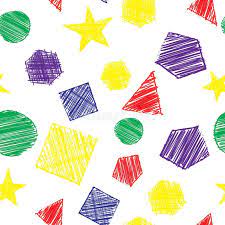 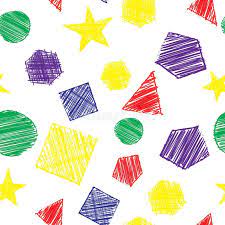 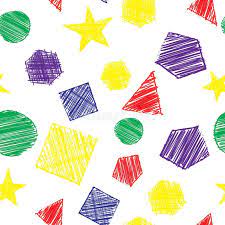 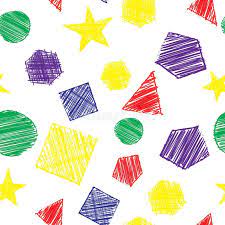 I have 1 face that wraps completely,All around me, very neatly.
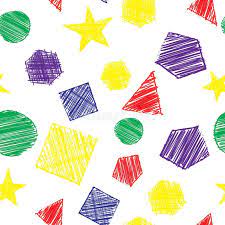 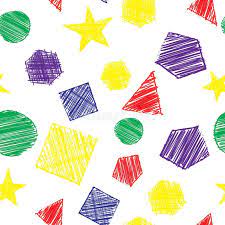 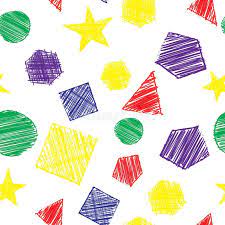 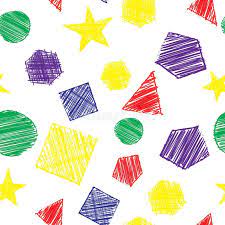 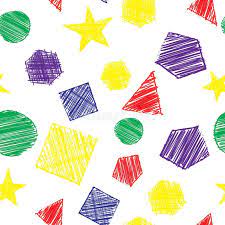 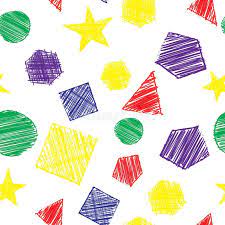 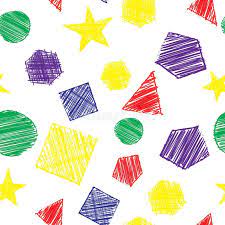 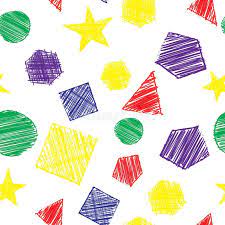 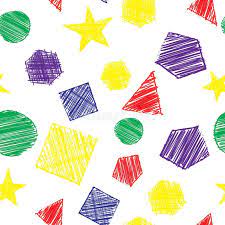 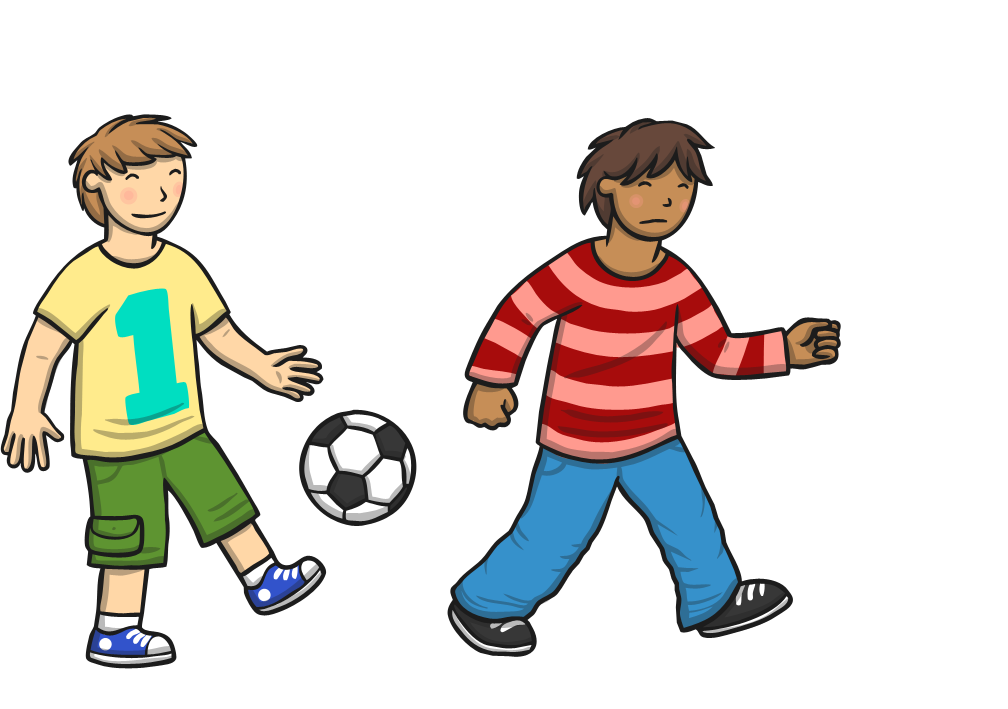 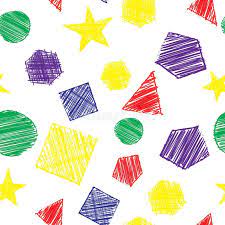 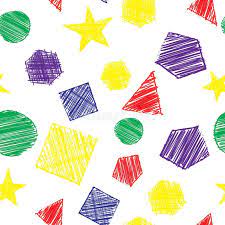 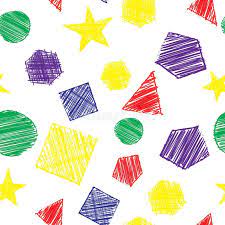 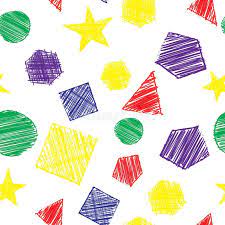 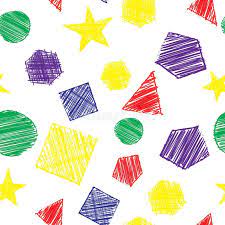 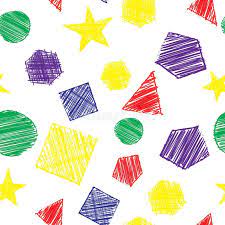 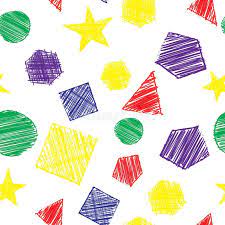 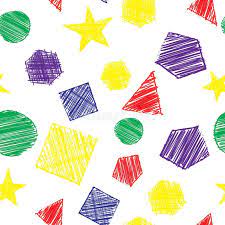 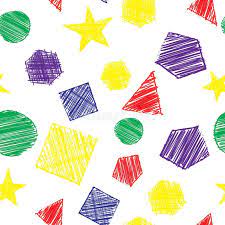 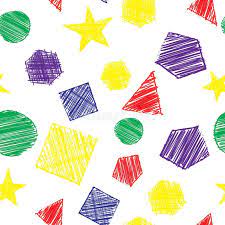 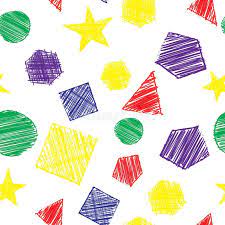 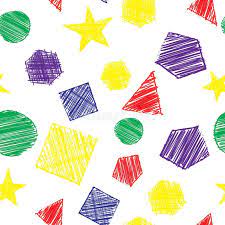 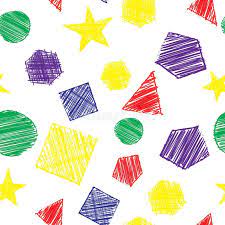 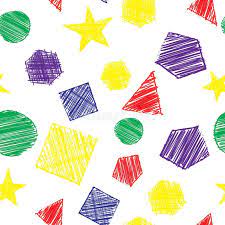 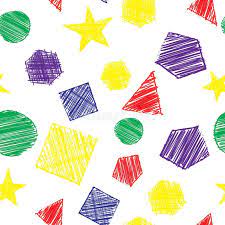 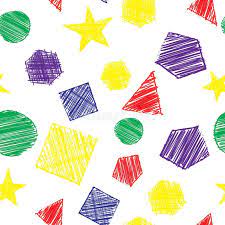 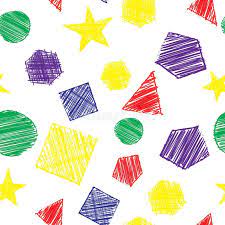 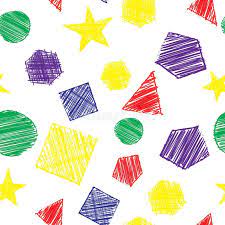 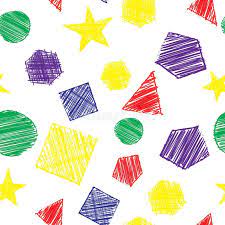 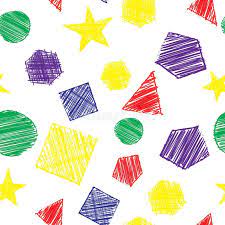 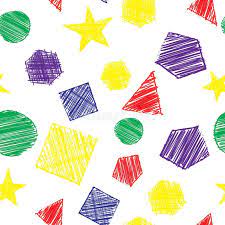 I’m a ball, used in some sports,On football pitches and tennis courts.
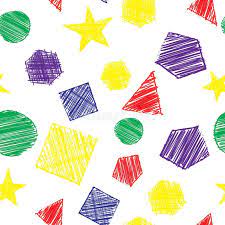 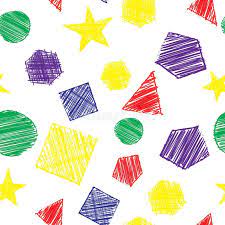 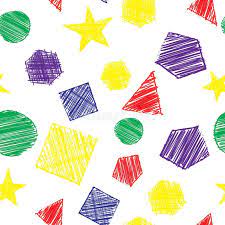 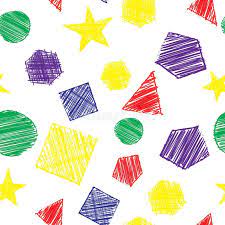 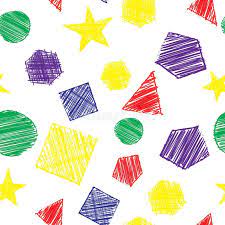 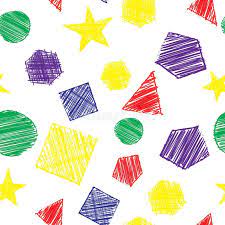 Now, put your thinking cap on!Can you find the sphere?
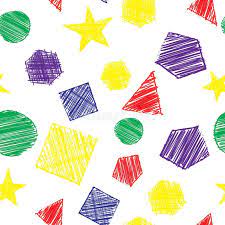 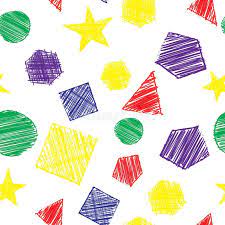 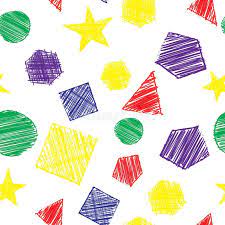 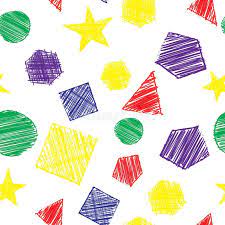 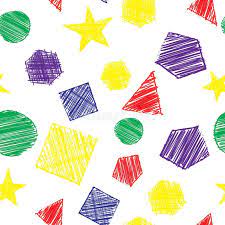 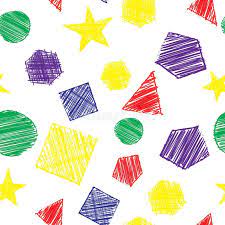 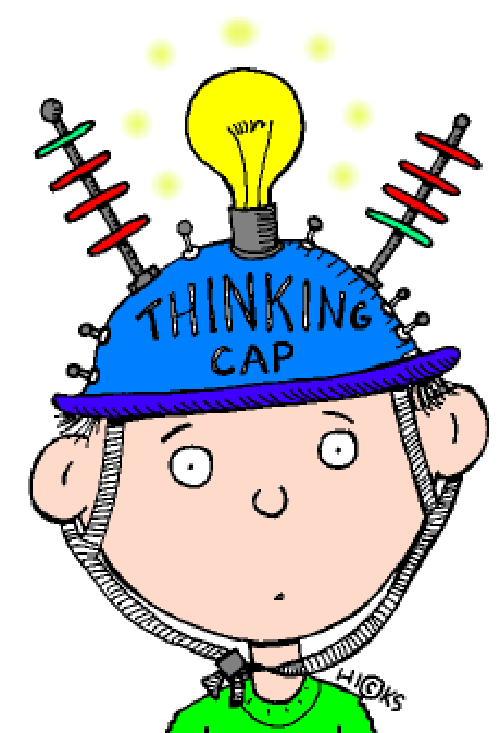 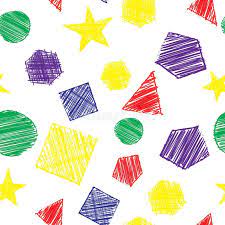 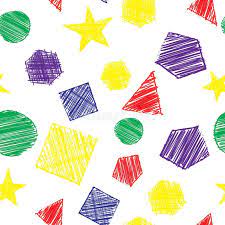 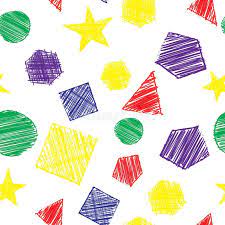 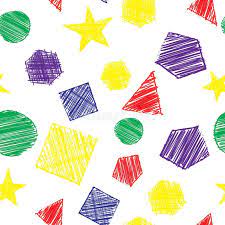 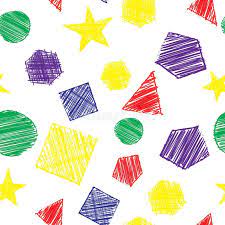 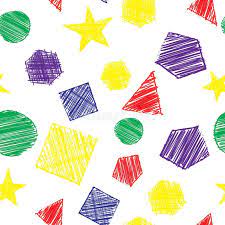 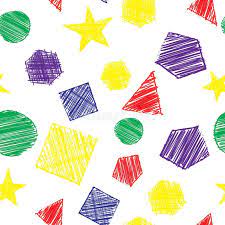 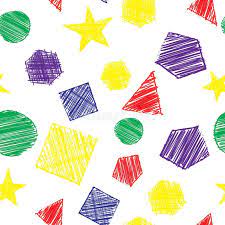 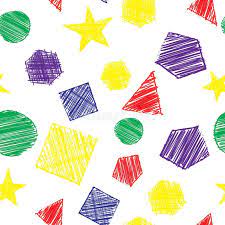 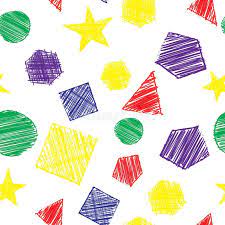 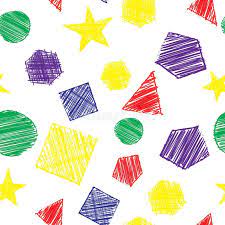 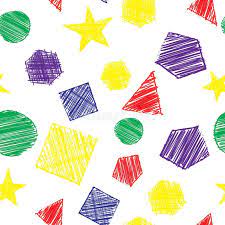 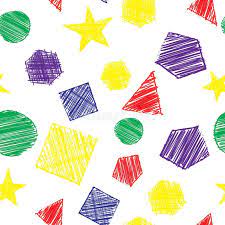 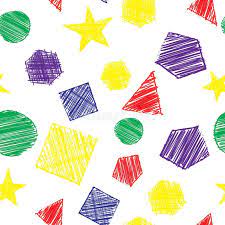 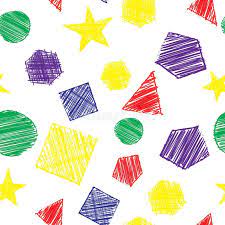 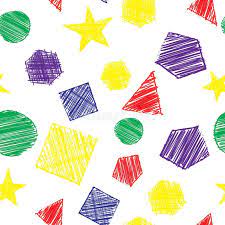 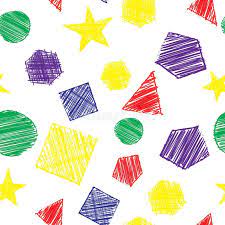 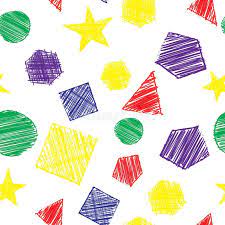 Can you find the Sphere?
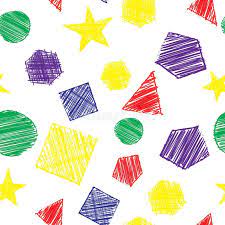 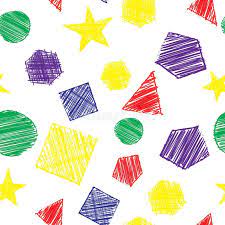 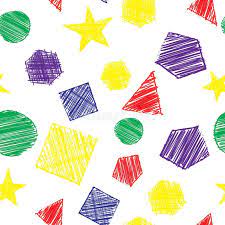 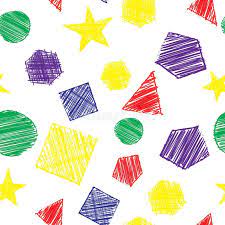 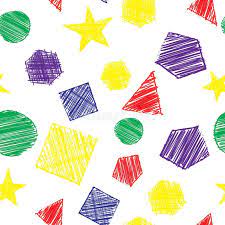 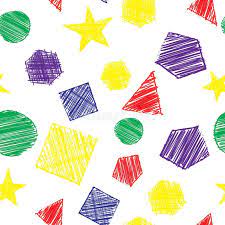 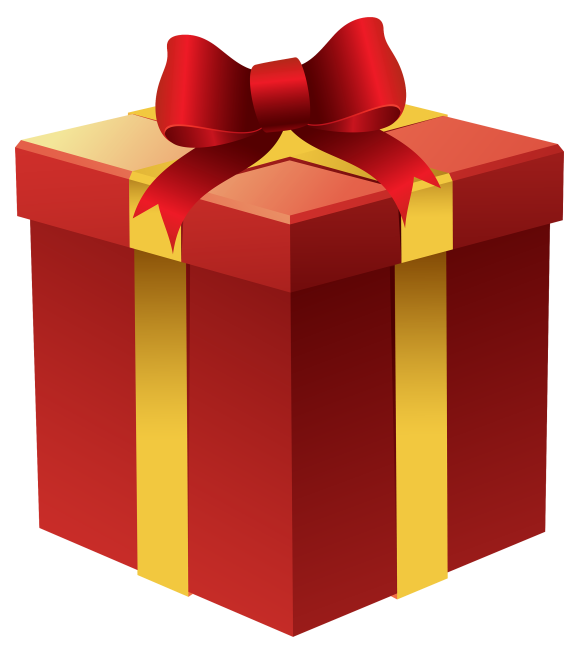 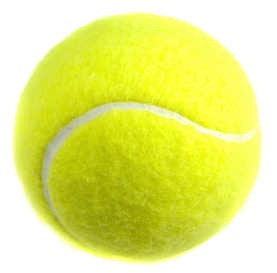 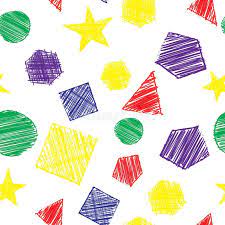 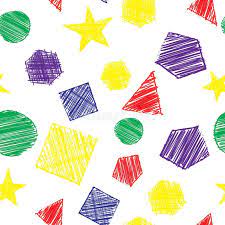 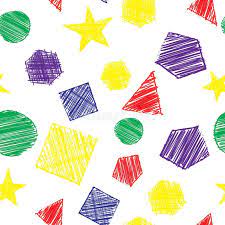 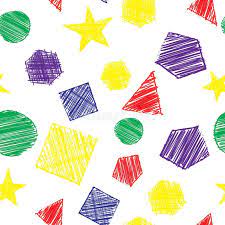 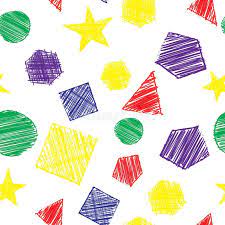 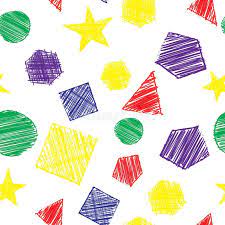 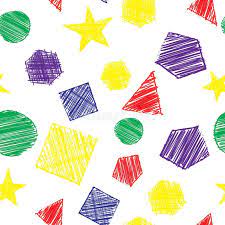 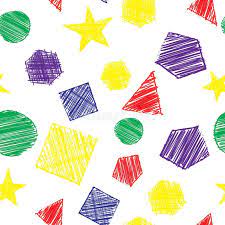 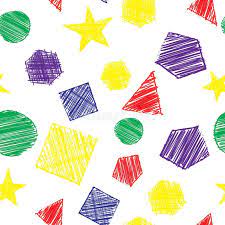 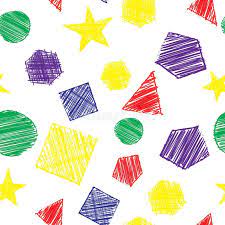 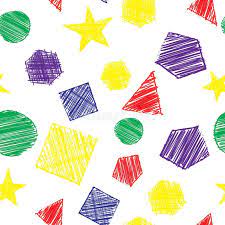 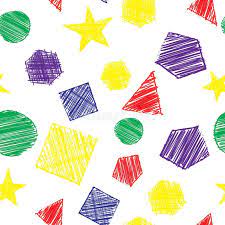 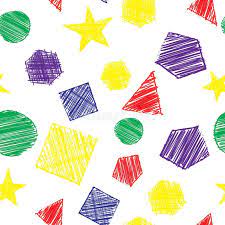 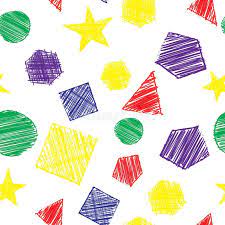 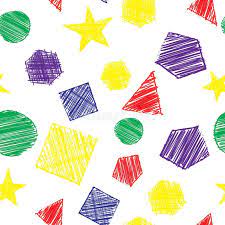 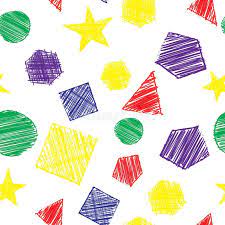 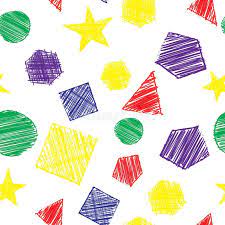 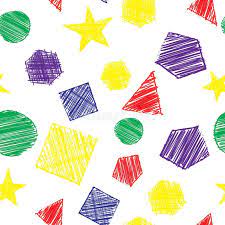 Can you find the Sphere?
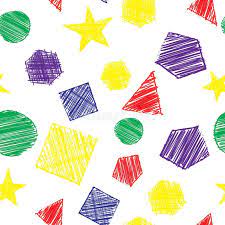 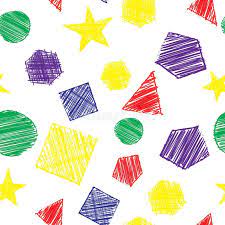 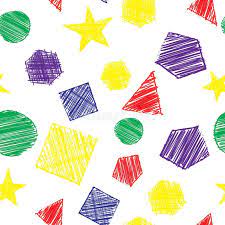 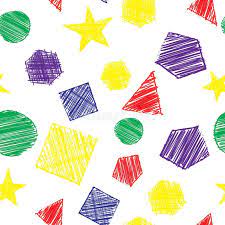 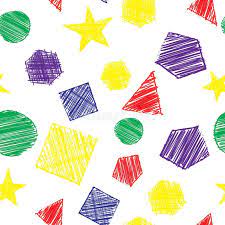 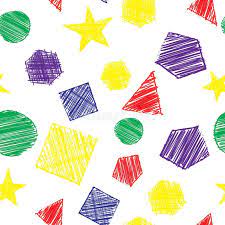 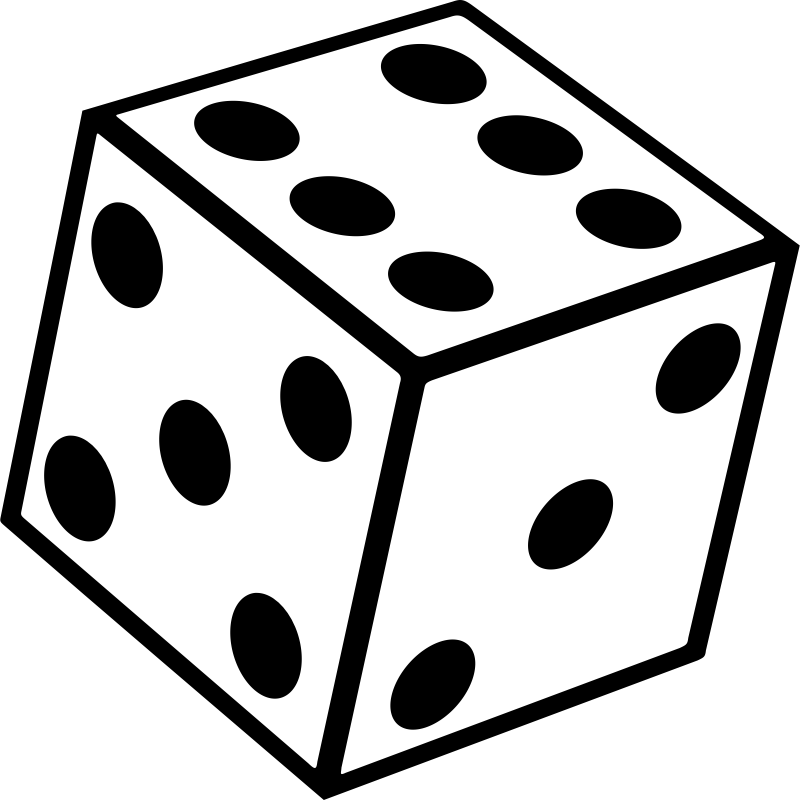 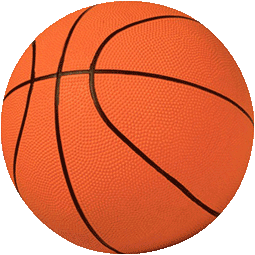 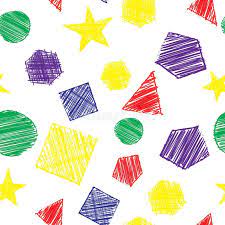 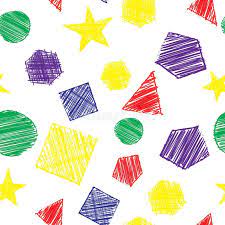 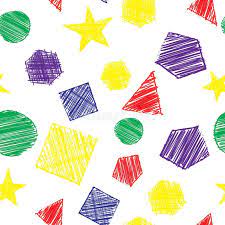 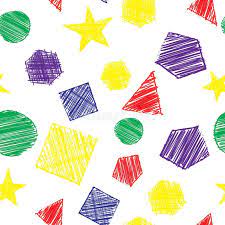 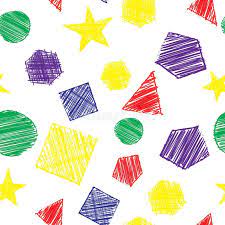 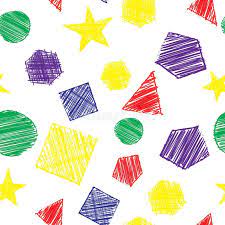 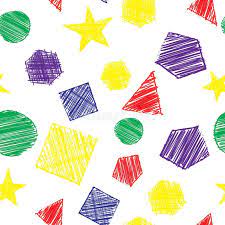 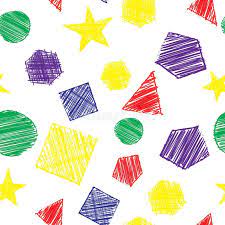 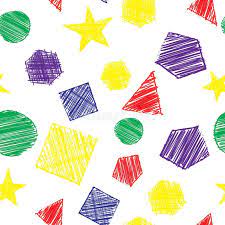 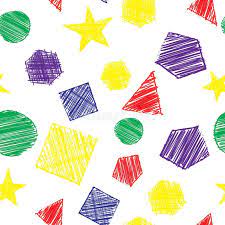 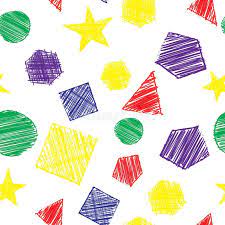 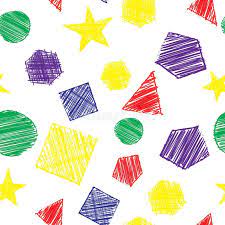 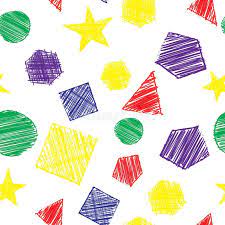 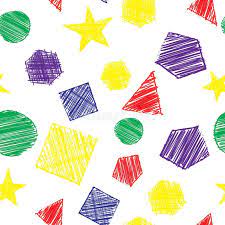 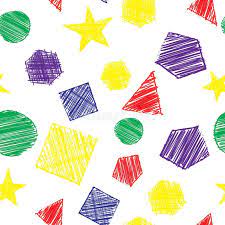 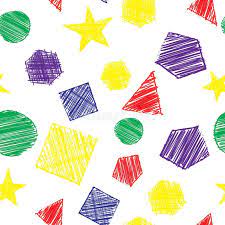 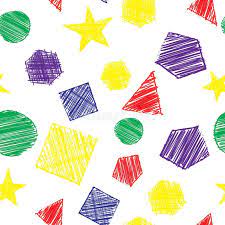 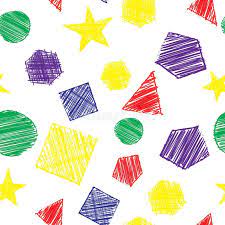 Can you find the Sphere?
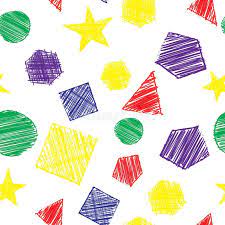 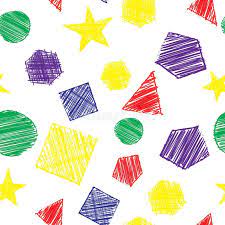 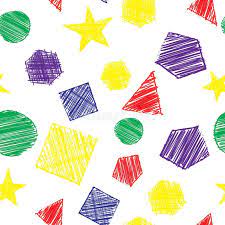 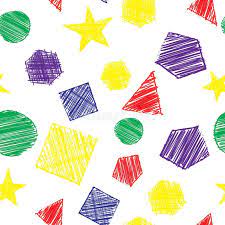 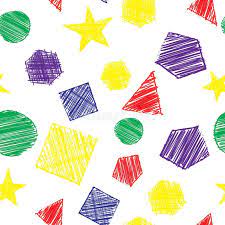 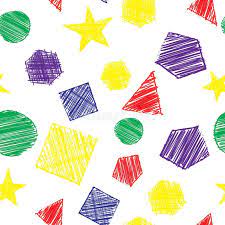 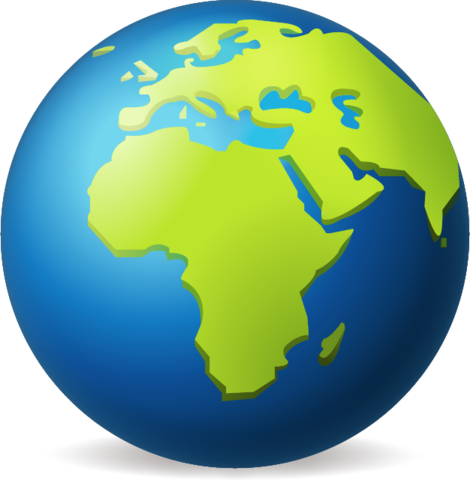 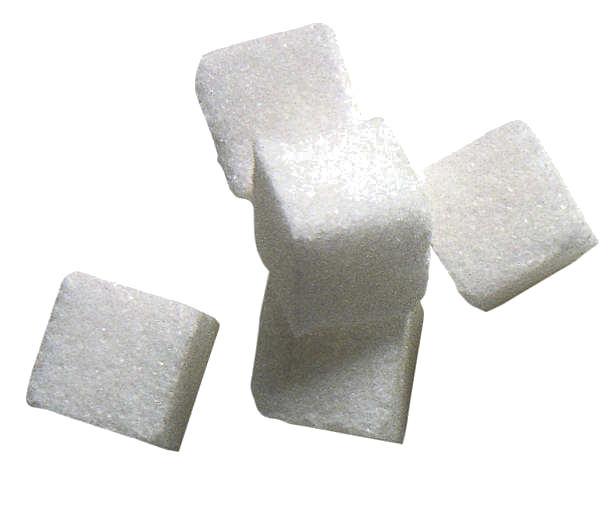 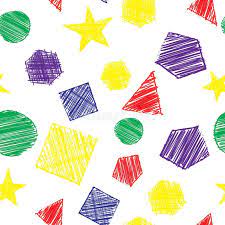 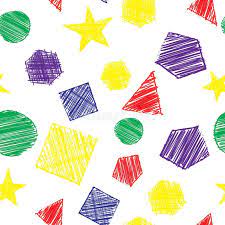 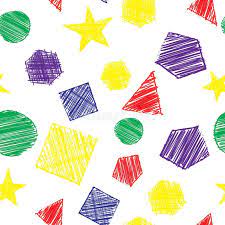 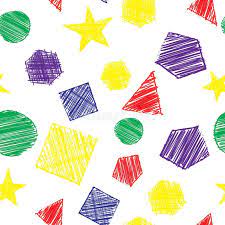 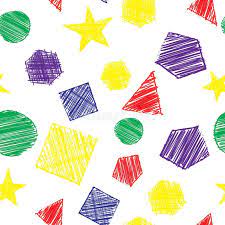 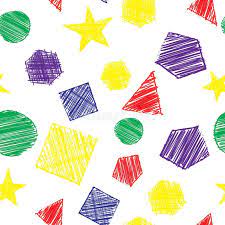 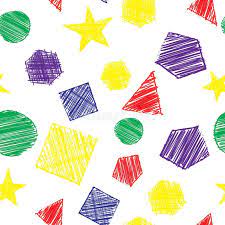 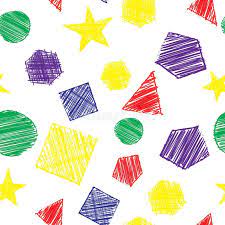 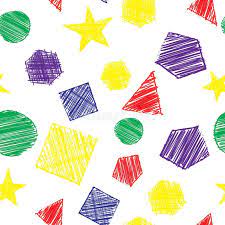 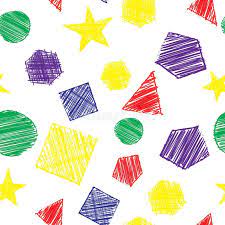 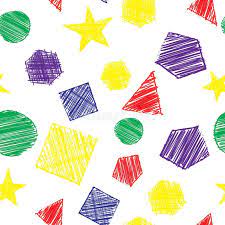 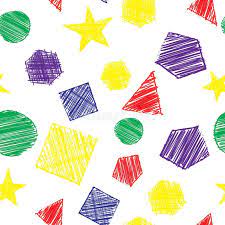 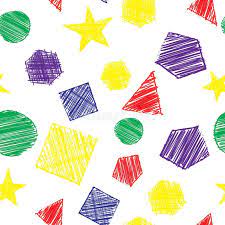 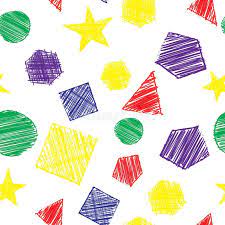 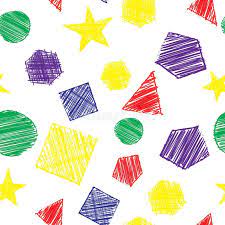 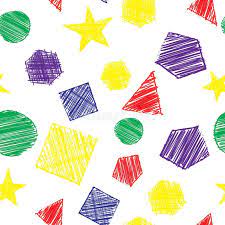 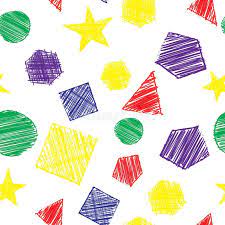 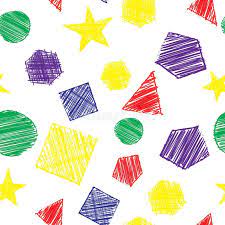 Can you find the Sphere?
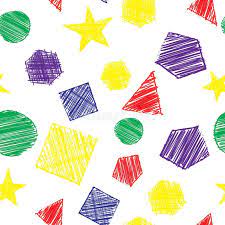 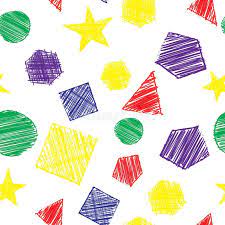 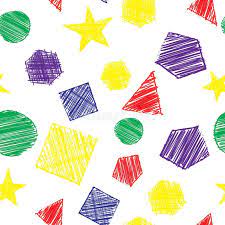 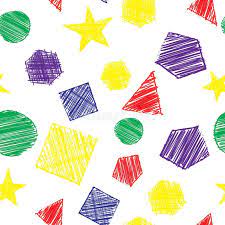 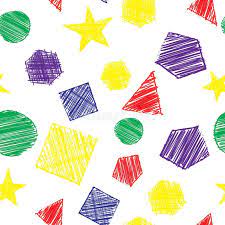 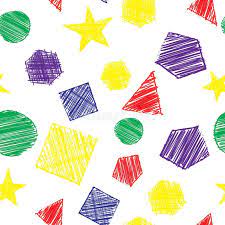 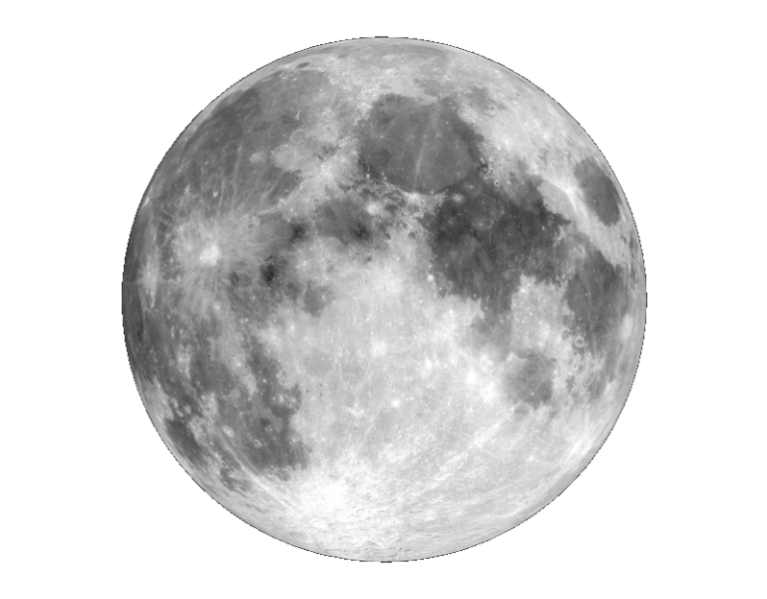 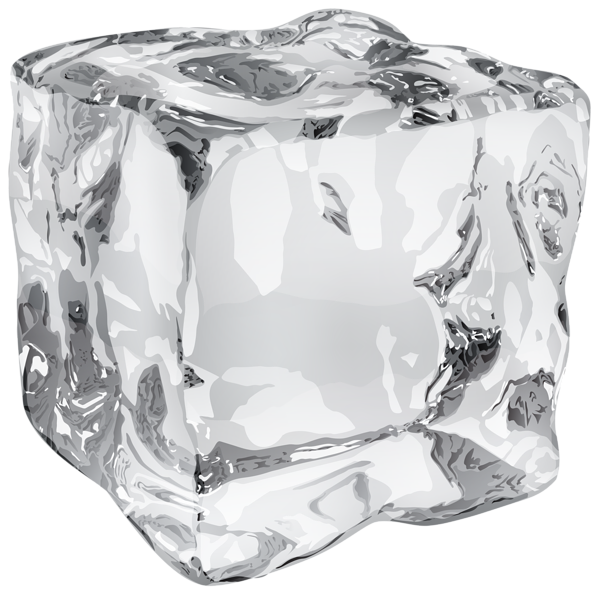 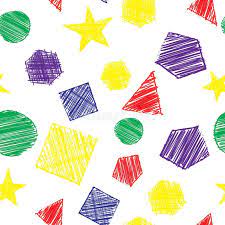 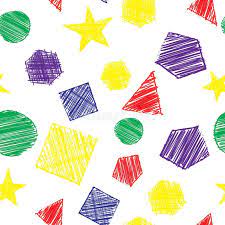 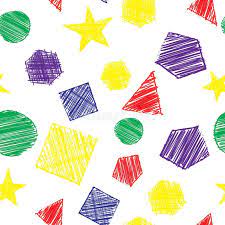 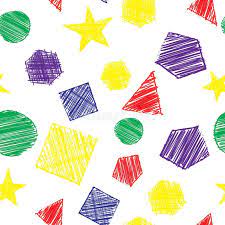 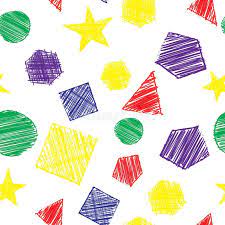 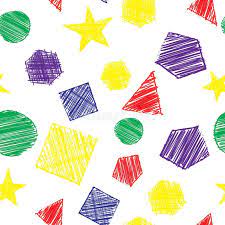 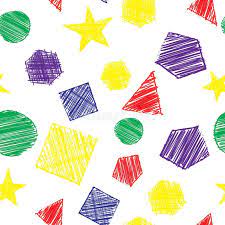 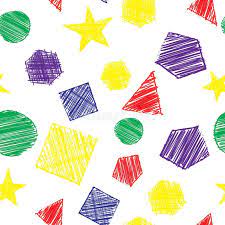 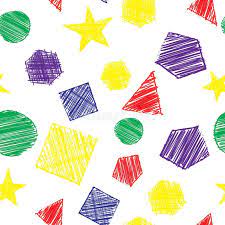 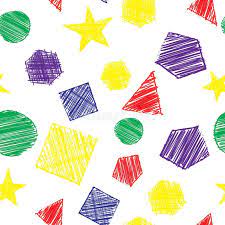 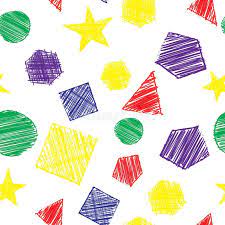 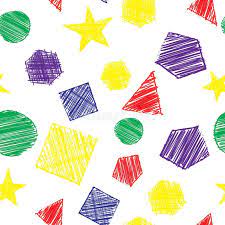 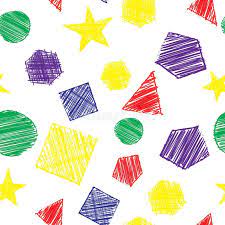 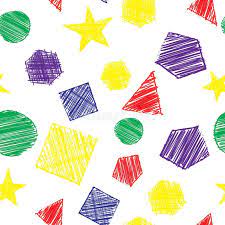 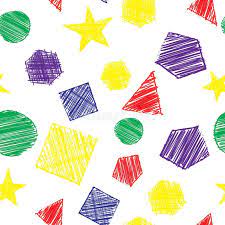 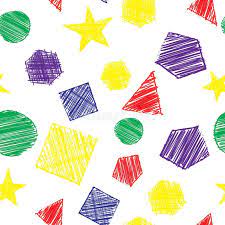 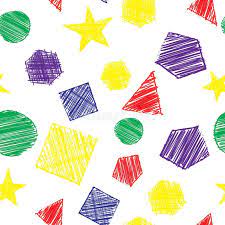 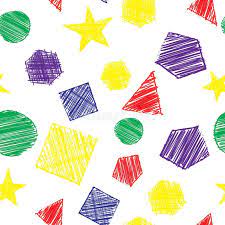 Can you find the Sphere?
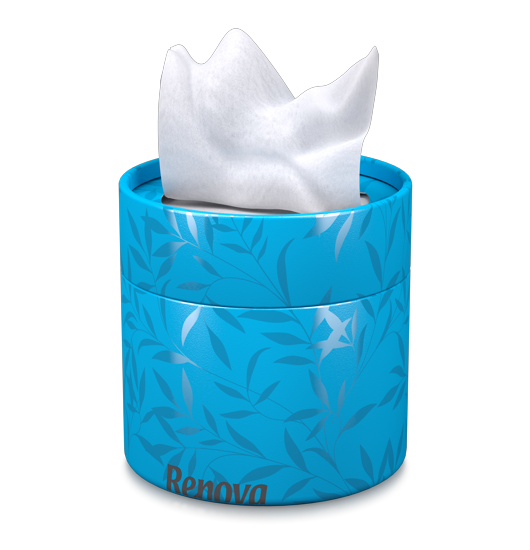 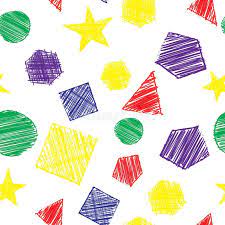 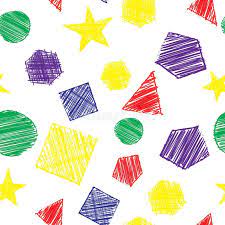 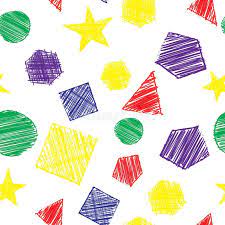 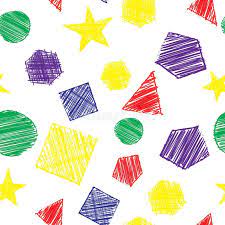 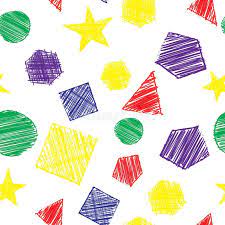 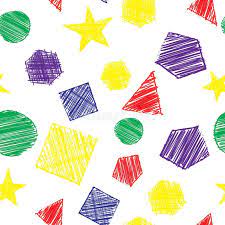 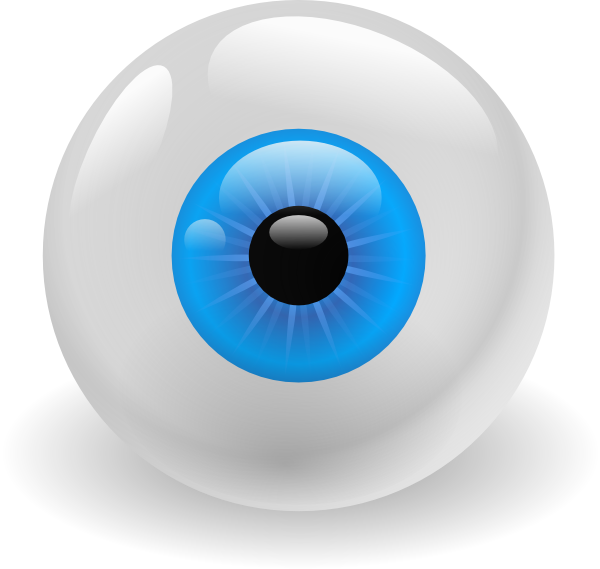 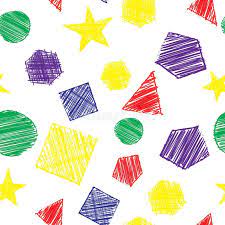 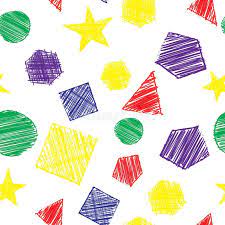 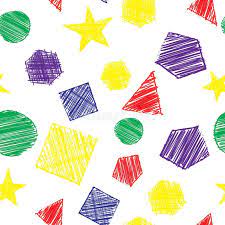 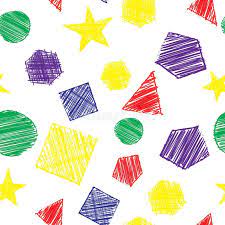 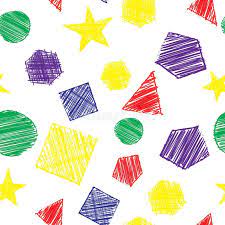 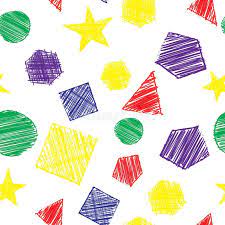 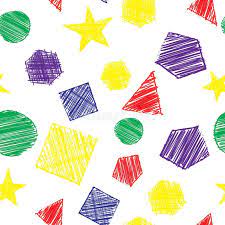 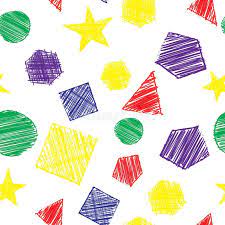 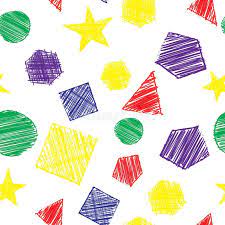 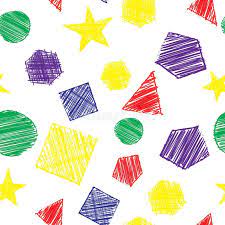 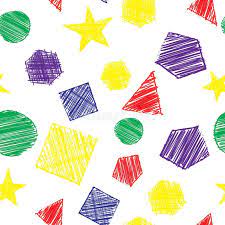 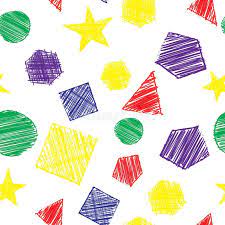 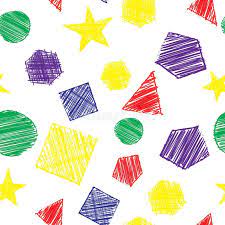 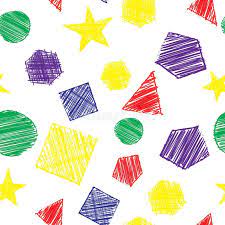 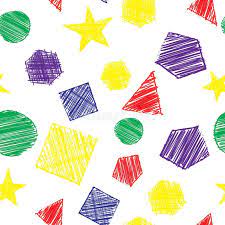 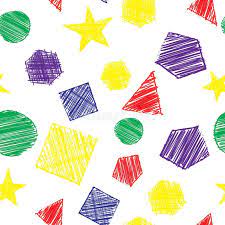 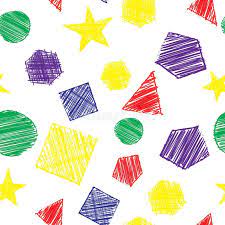 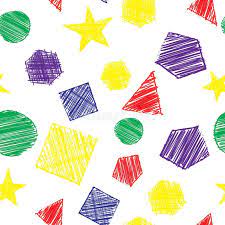 Can you find the Sphere?
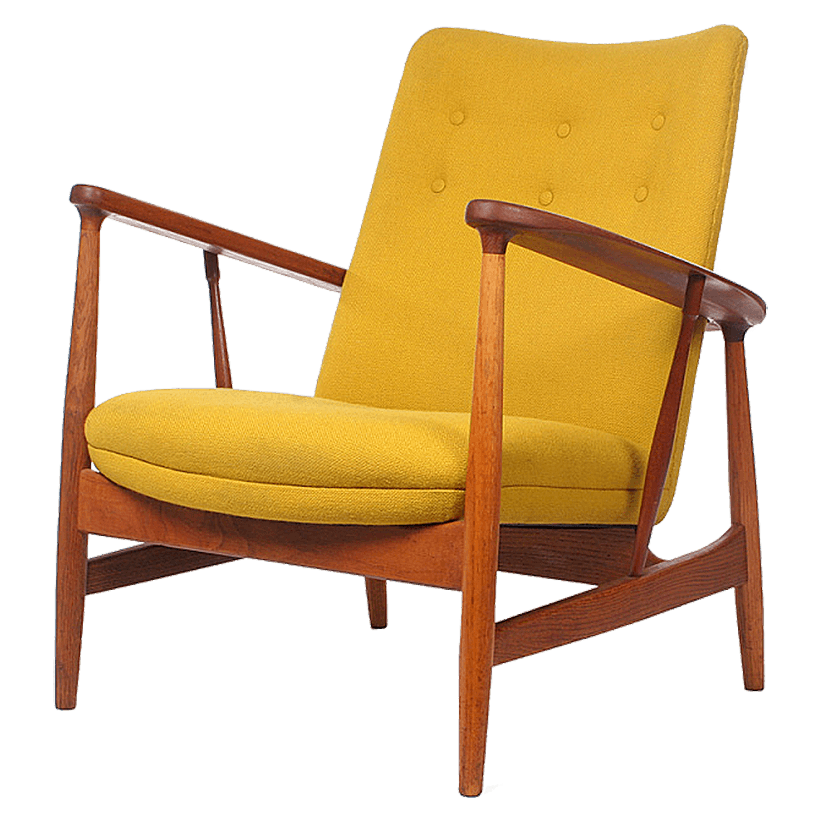 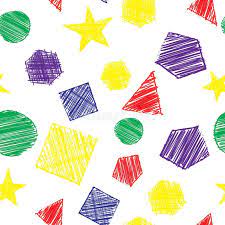 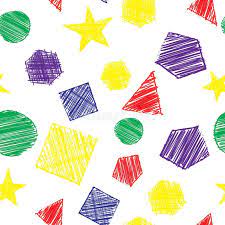 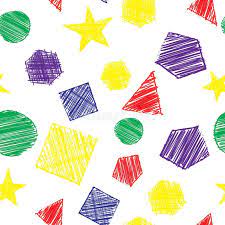 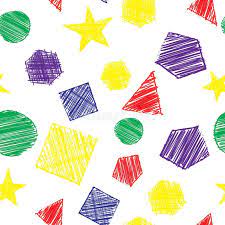 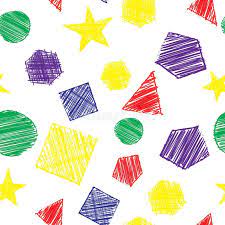 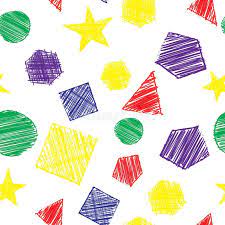 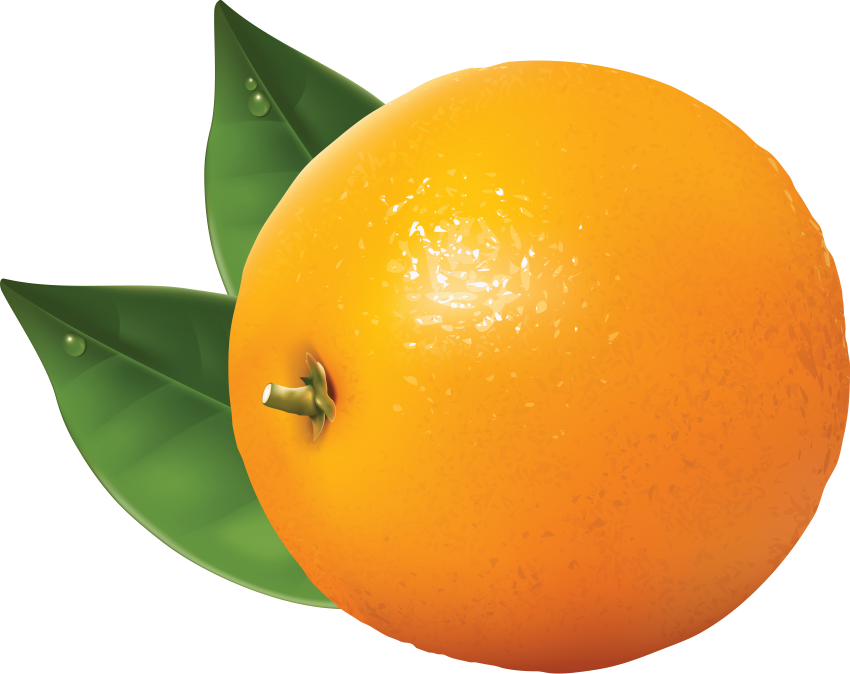 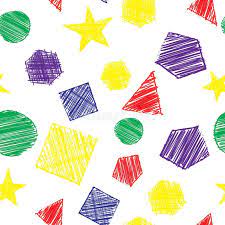 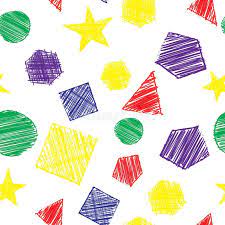 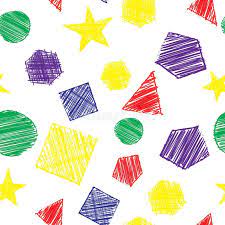 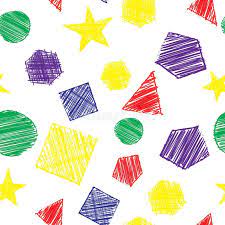 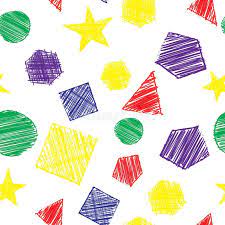 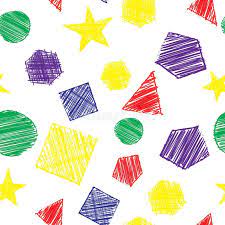 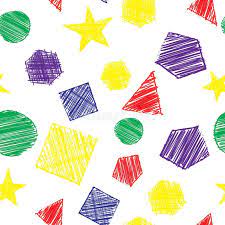 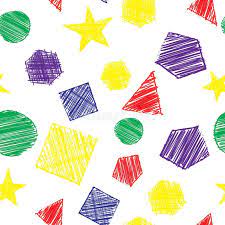 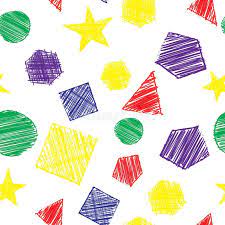 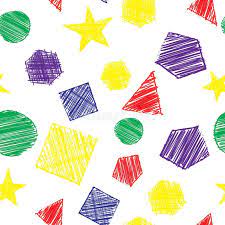 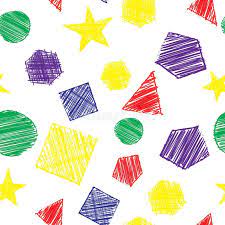 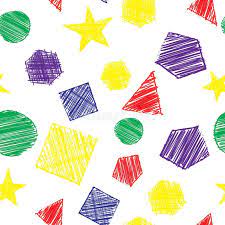 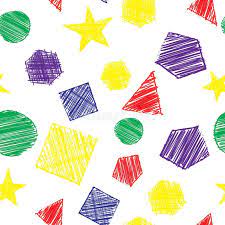 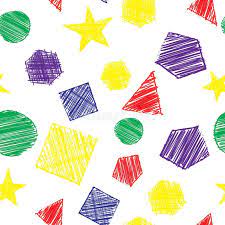 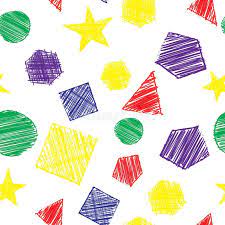 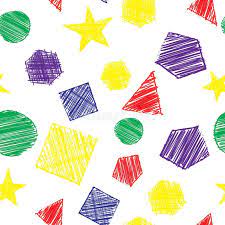 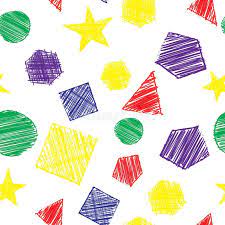 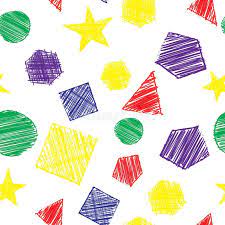 Can you find the Sphere?
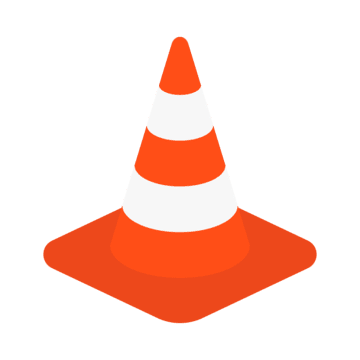 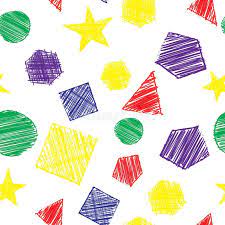 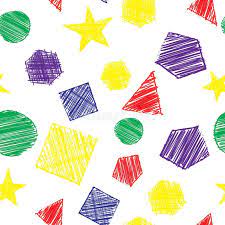 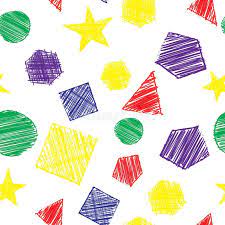 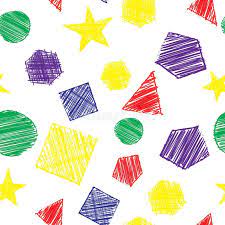 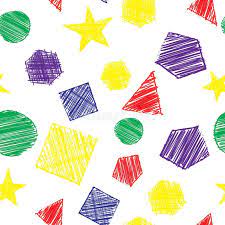 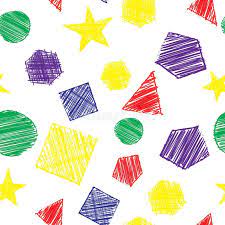 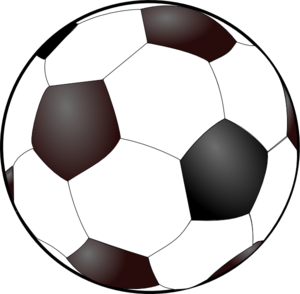 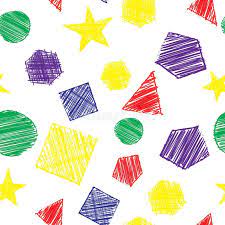 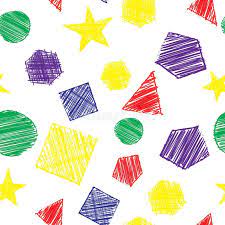 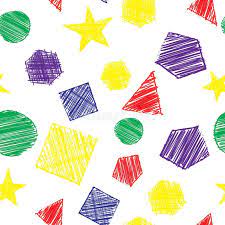 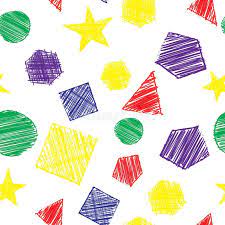 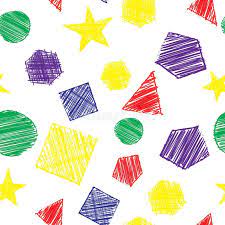 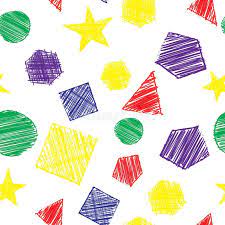 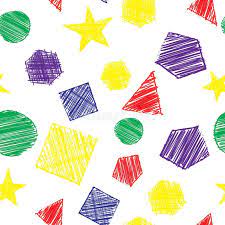 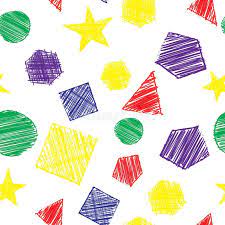 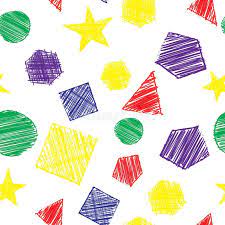 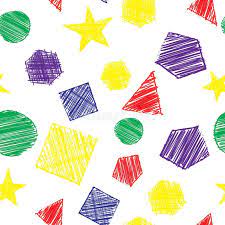 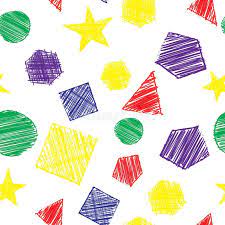 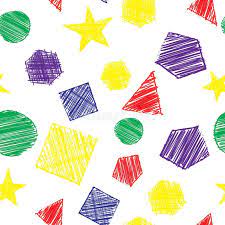 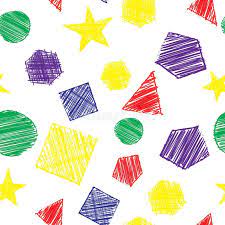 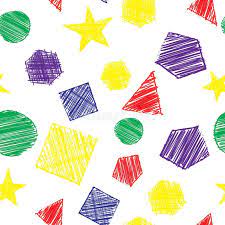 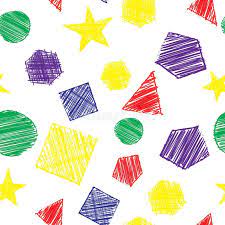 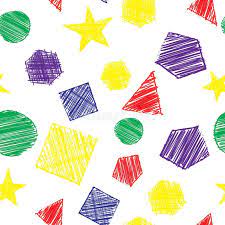 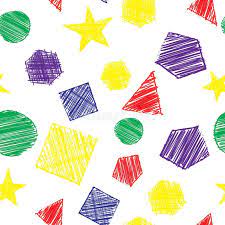 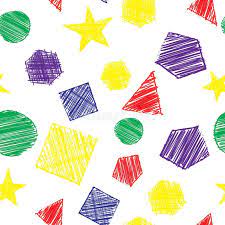 You are Stellar!
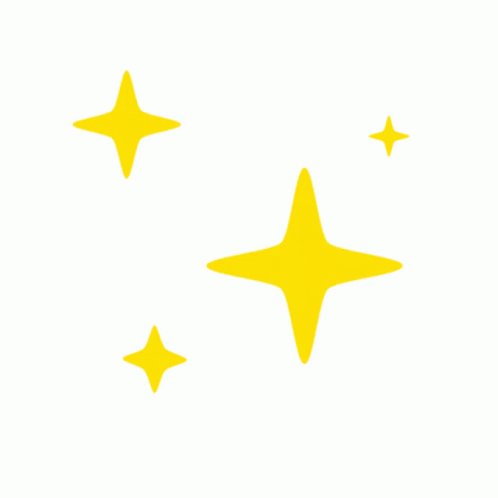 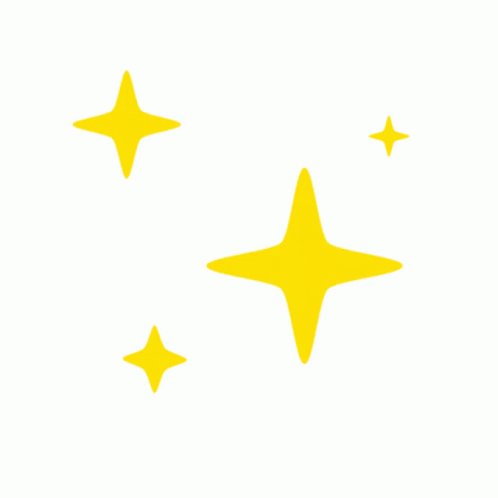 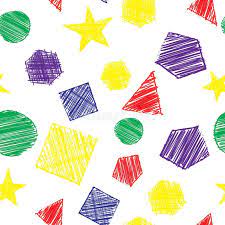 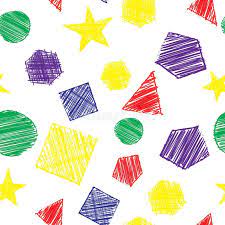 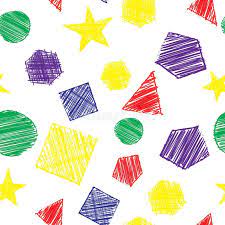 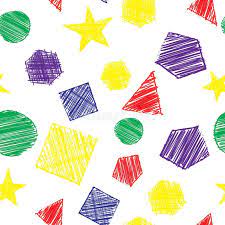 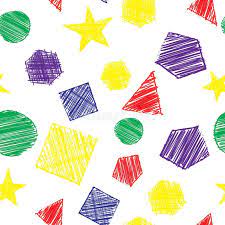 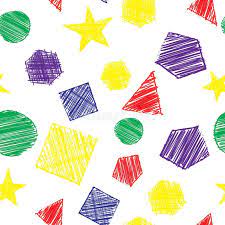 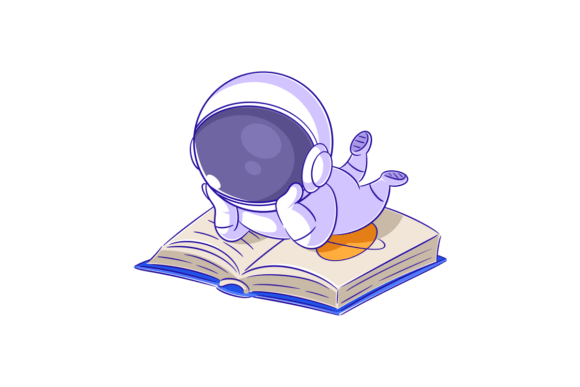 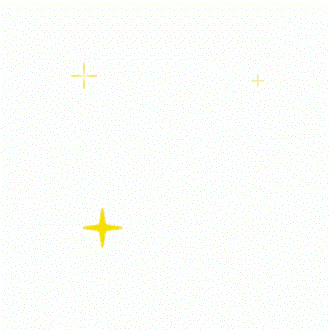 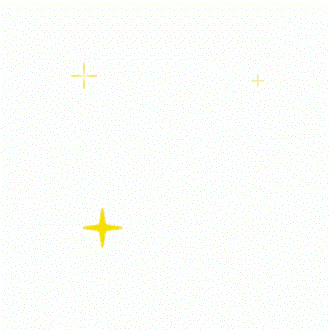 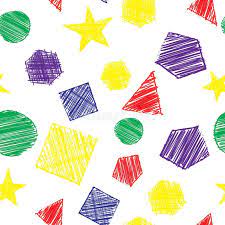 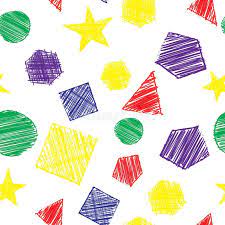 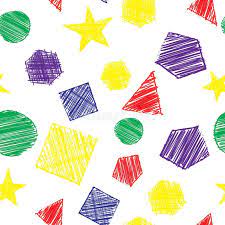 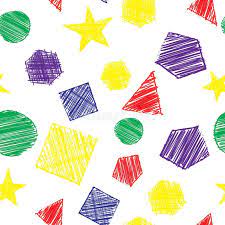 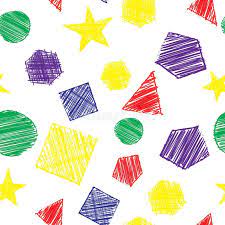 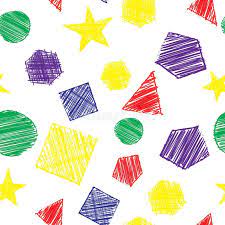 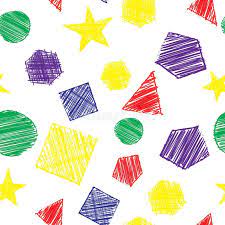 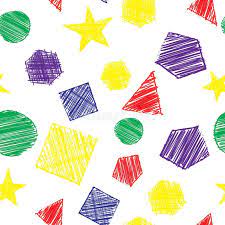 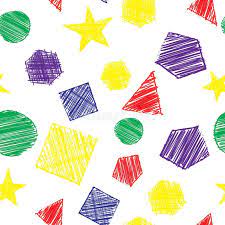 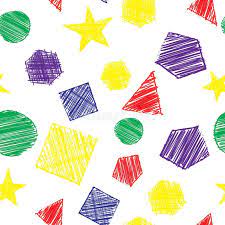 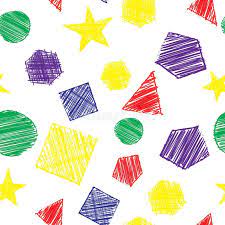 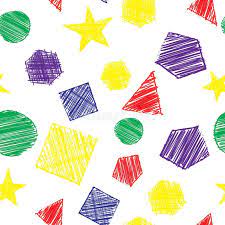